Модель оценки научно-учебной речи студентов с использованием Paper Cat
С.А.Стринюк, к.ф.н., доцент, 
департамент иностранных языков
Объекты оценки в научно-учебной речи студентов
Научно-учебная работа студентов представляет собой искусственную модель научной речи, создаваемую с целью продемонстрировать освоение курса «Академическое письмо на английском языке».
Рубрики, т.о., должны быть выделены, исходя из целей и задач этого курса; они должны обладать свойствами, которые делают их пригодными для автоматической обработке.
Специализированное ПО по проверке письменных работ (essay graders) привлекают до 300 параметров проверки
Мы ставим задачей оценку качества стиля, поэтому, исключив грамотность и плагиат можем оставить до 150 параметров без ущерба для качества оценки.
Работа  любом случае будет требовать двойной экспертной оценки преподавателями двух кафедр, содержание оценивает научный руководитель, грамотность преподаватель, ведущий курс Академического письма на английском языке, ибо gibberish флешмобы неизбегаемы.
Выделение аналитических рубрик
Письменная работа – многоуровневая модель:
Организационный аспект: структура ВКР, заложенная в программе дисциплины, учет нормативных требований (оформление списка литературы).
Синтаксический аспект: длина и структура предложения, логическая организация (формальные и глубинные средства связи и т.д.)
Семантический аспект: привязка предметно ориентированных словарей
Морфологический аспект: части речи, морфологическое строение лексики.
Выделение аспектов проверки
Письменная работа – многоуровневая модель:
Организационный аспект: структура ВКР, заложенная в программе дисциплины, учет нормативных требований (оформление списка литературы).
Синтаксический аспект: длина и структура предложения, логическая организация (формальные и глубинные средства связи и т.д.)
Семантический аспект: привязка предметно ориентированных словарей
Морфологический аспект: части речи, морфологическое строение лексики.
Выделение рубрик для проверки
Должно быть основано на модели, основанной на корпусных исследованиях предметно ориентированных корпусов, которая принимается в качестве идеальной.
Проверка проводится по укрупненным аспектам, которые включают в себя максимально подробный значимых языковых явлений, формирующих научный стиль речи.



Т.О., оценка складывается по трем параметрам:
1. ПО (стиль), 2. Научный руководитель, 3. Лингвистический руководитель
Статистика предметных корпусов (статьи) нам в помощь
Список маркеров по аспектам (до 150).
Данные по предметным корпусам (статьи): мода и медиана.
Сравнение моды и медианы по предметным корпусам (статьи) – оценка расхождения. Существенна ли мода в принципе и входят ли значения моды в среднее значение.
Коробка с усами – оценка разброса значений.
Построение модели, решающей проблему расхождения, возможно это будет видно на предметных корпусах.
Возможно, есть смысл остановиться на средних значениях, становив интервалы, и игнорировать особенности идиостиля, учитывая, что студенты должны понять общие принципы написания работы, а не скопировать уже существующие.
Приведение данных по студентам к 10-балльной оценке
При выборе средних значений:
От среднего значения выбираем шаг 5% и откладываем в обе стороны, т.о., образуется интервал в 10% (-5% и +5%)

Двум интервалам присваиваем значение 1 бал.

С удалением значения (в студенческой работе) в любую сторону от центра  оценка будет уменьшаться.

Для моды можем ввести корректирующий коэффициент (как вариант).
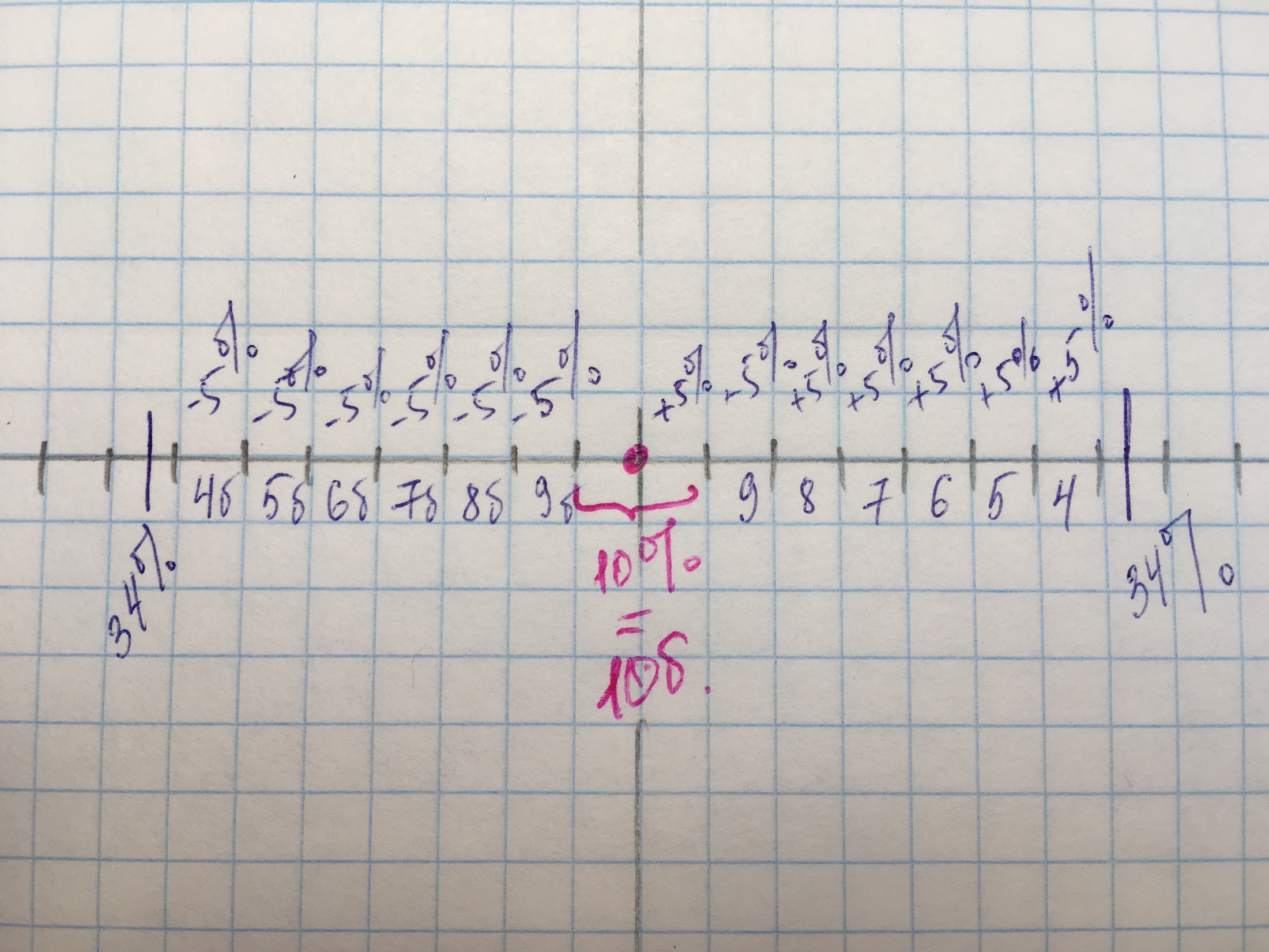